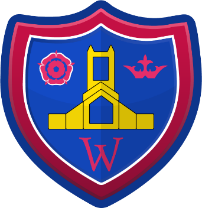 Scientific
Enquiry
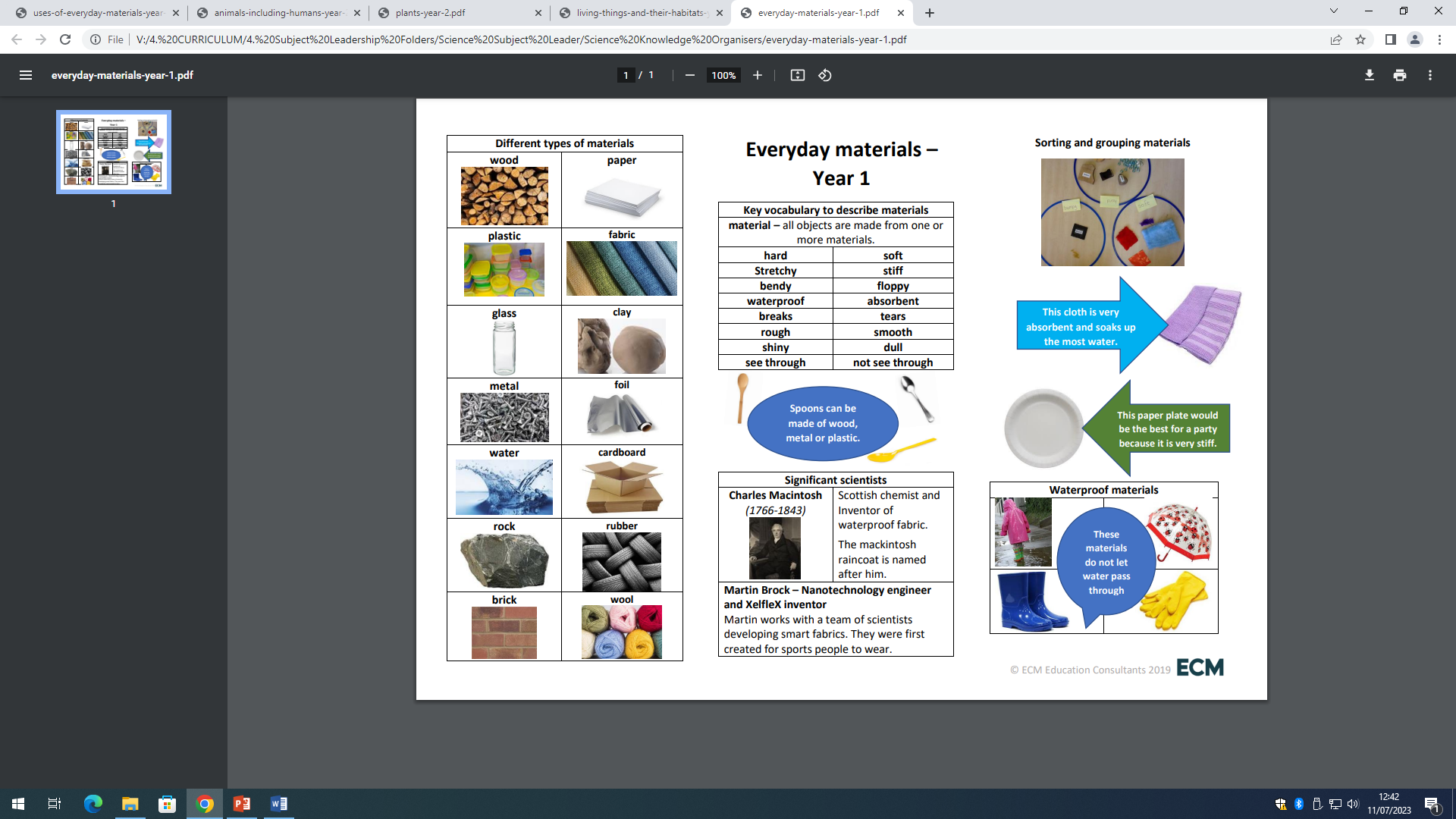 Everyday Materials
Year 1/2 (Cycle A)
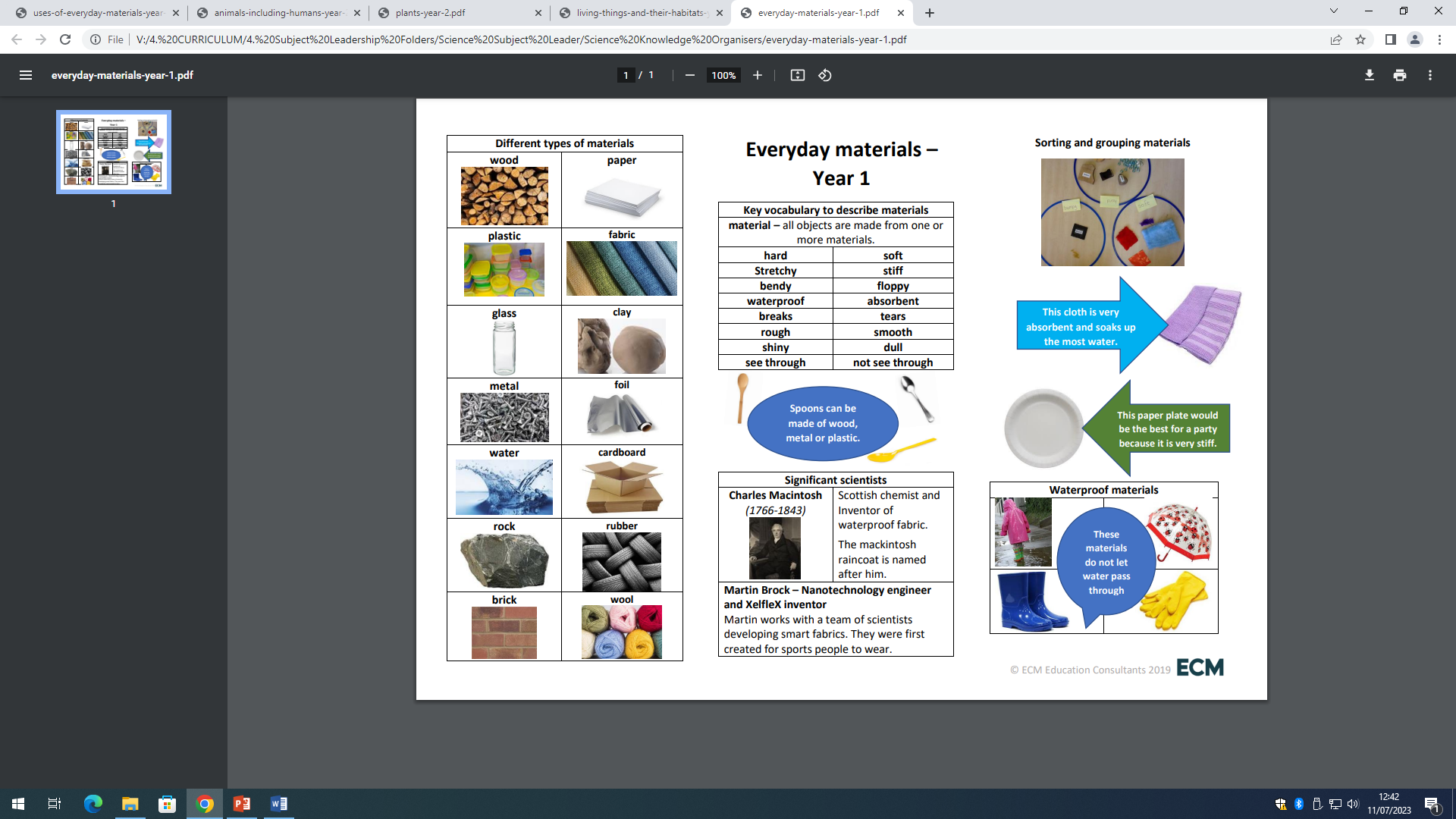 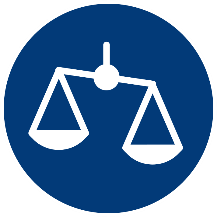 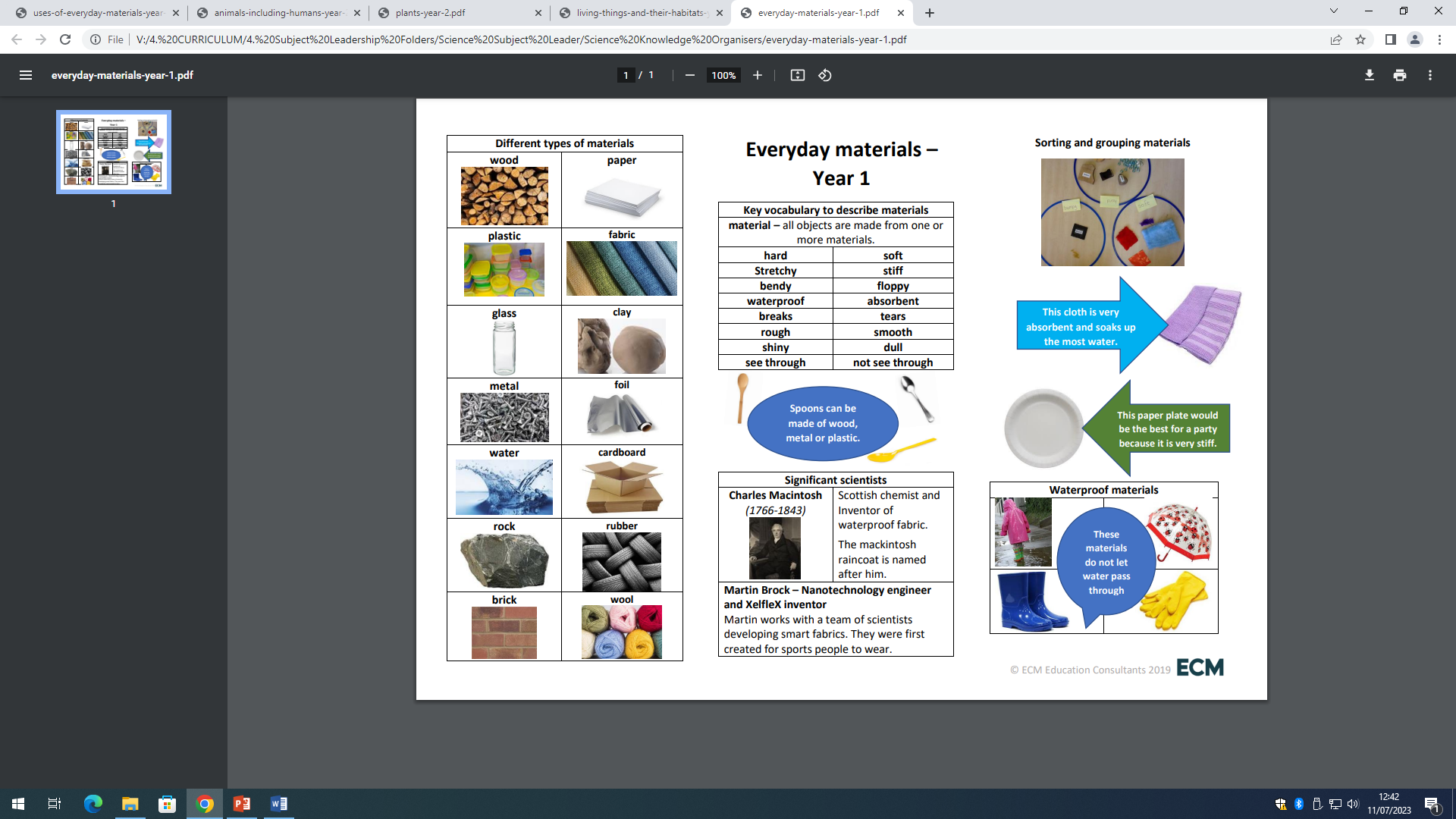 Fair Testing
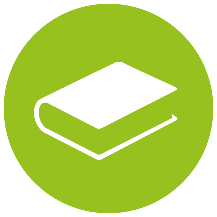 Research
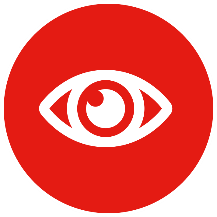 Observation 
over time
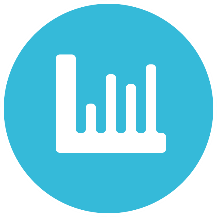 Pattern Seeking
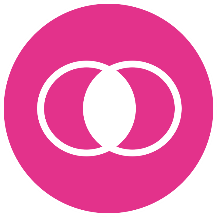 Identifying, grouping and classifying
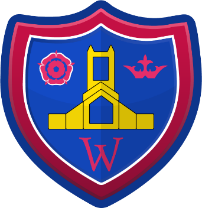 Scientific
Enquiry
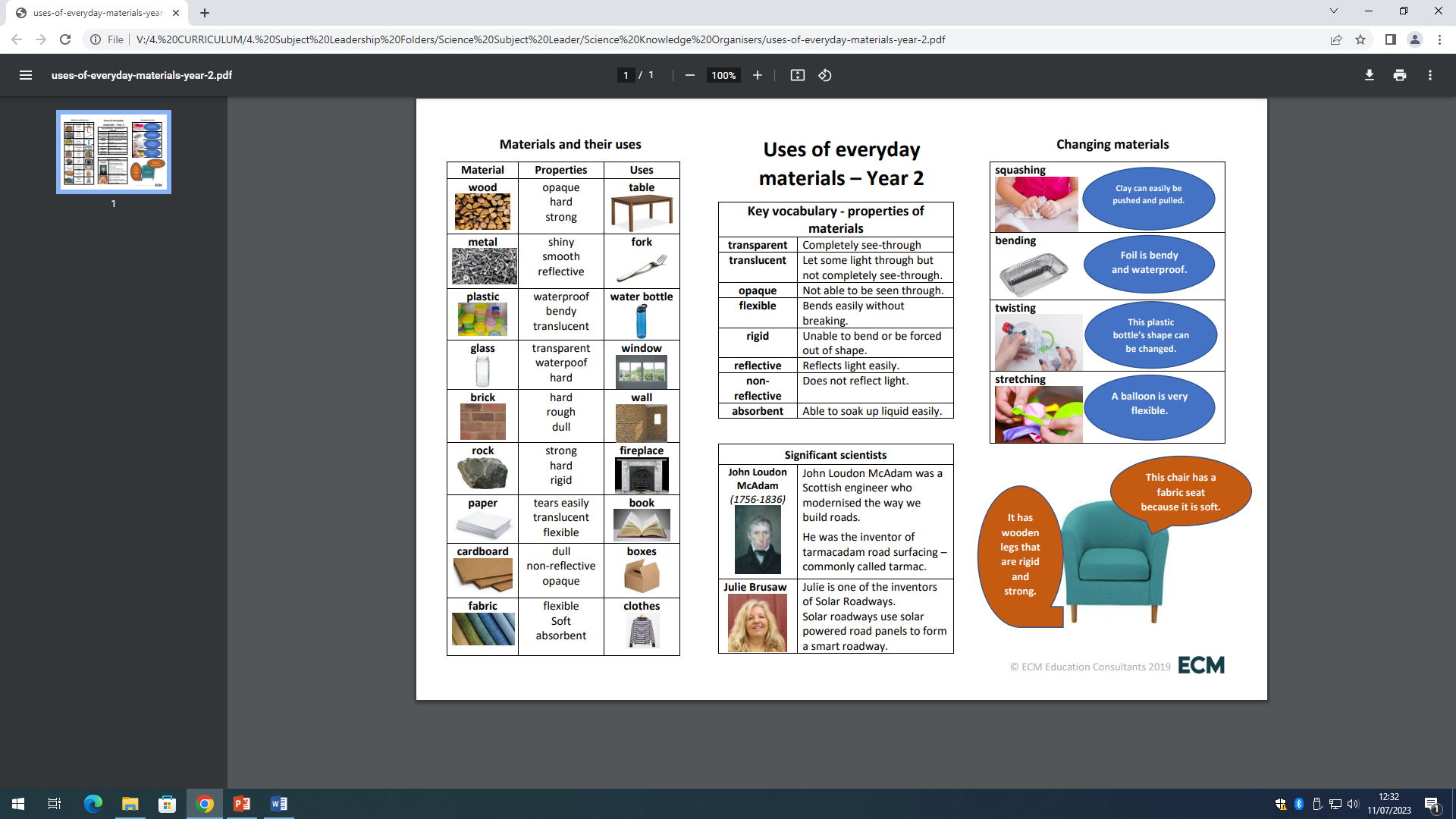 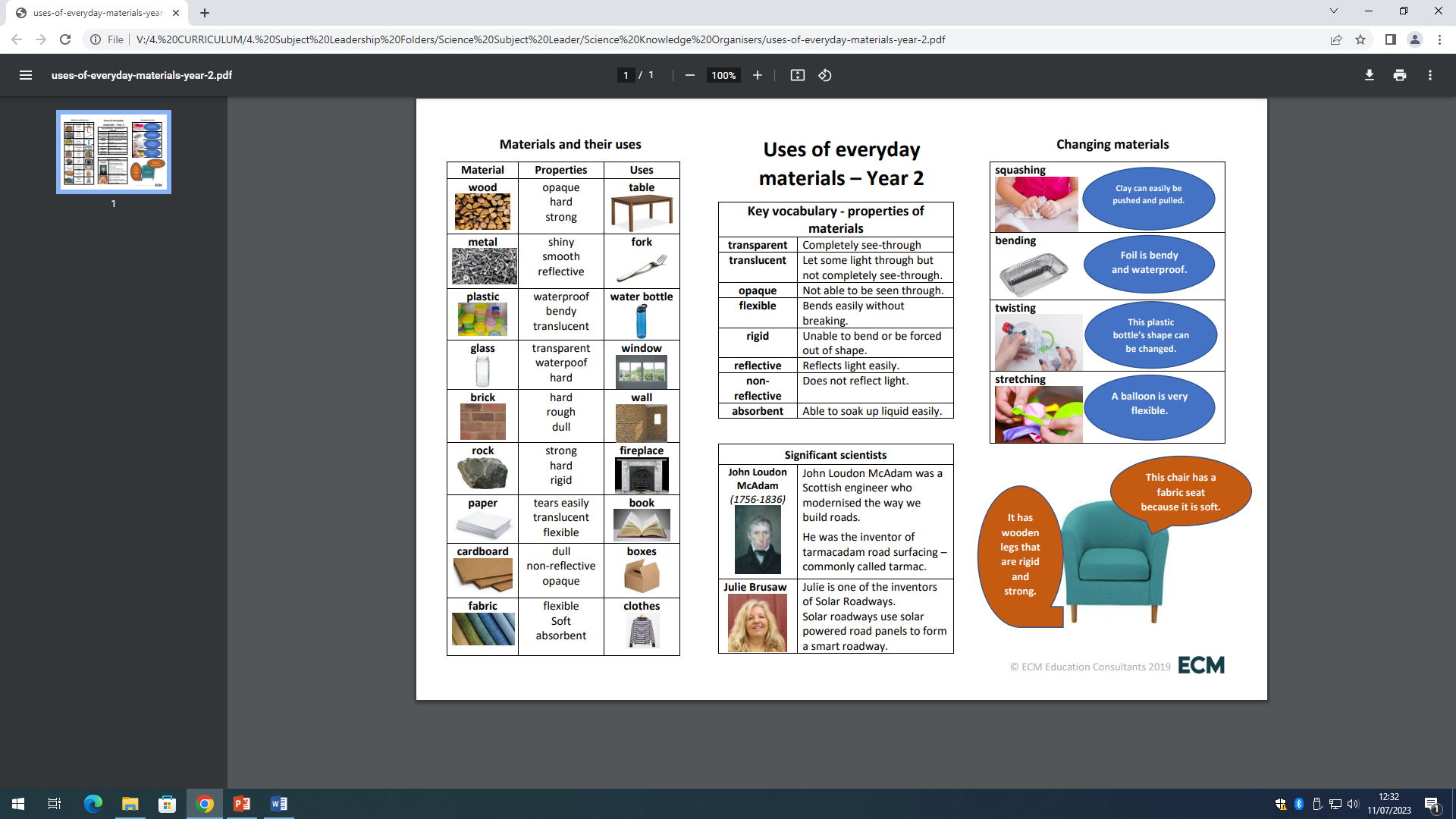 Uses of Everyday Materials
Year 1/2 (Cycle A)
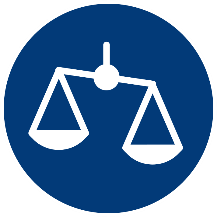 Fair Testing
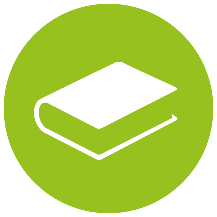 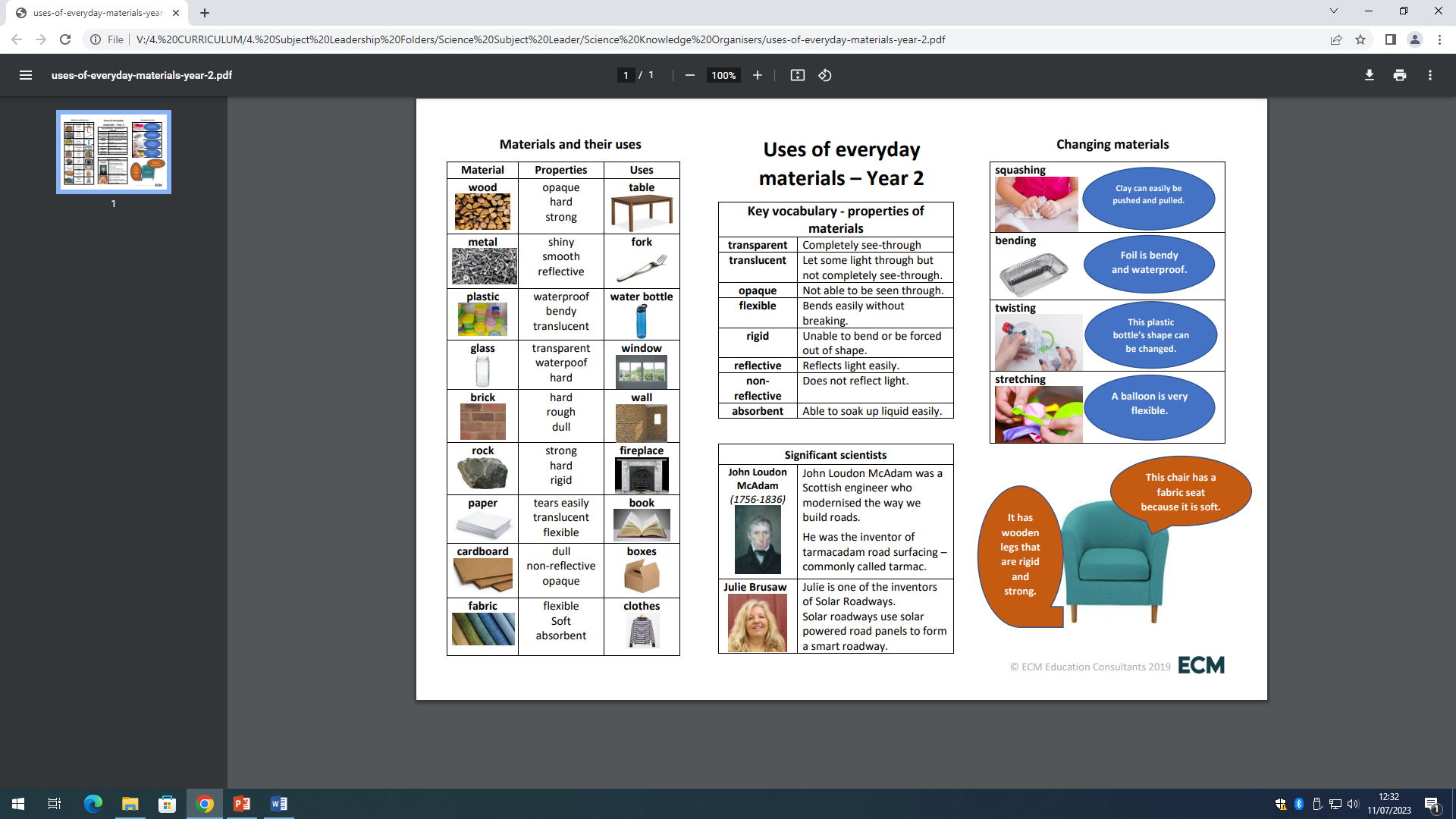 Research
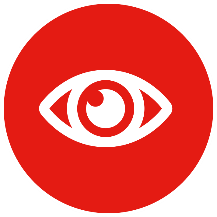 Observation 
over time
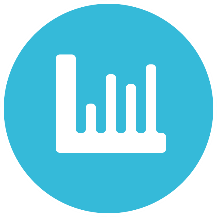 Pattern Seeking
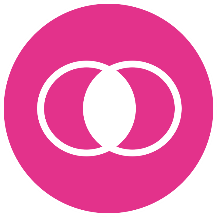 Identifying, grouping and classifying
Scientific
Enquiry
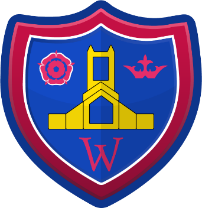 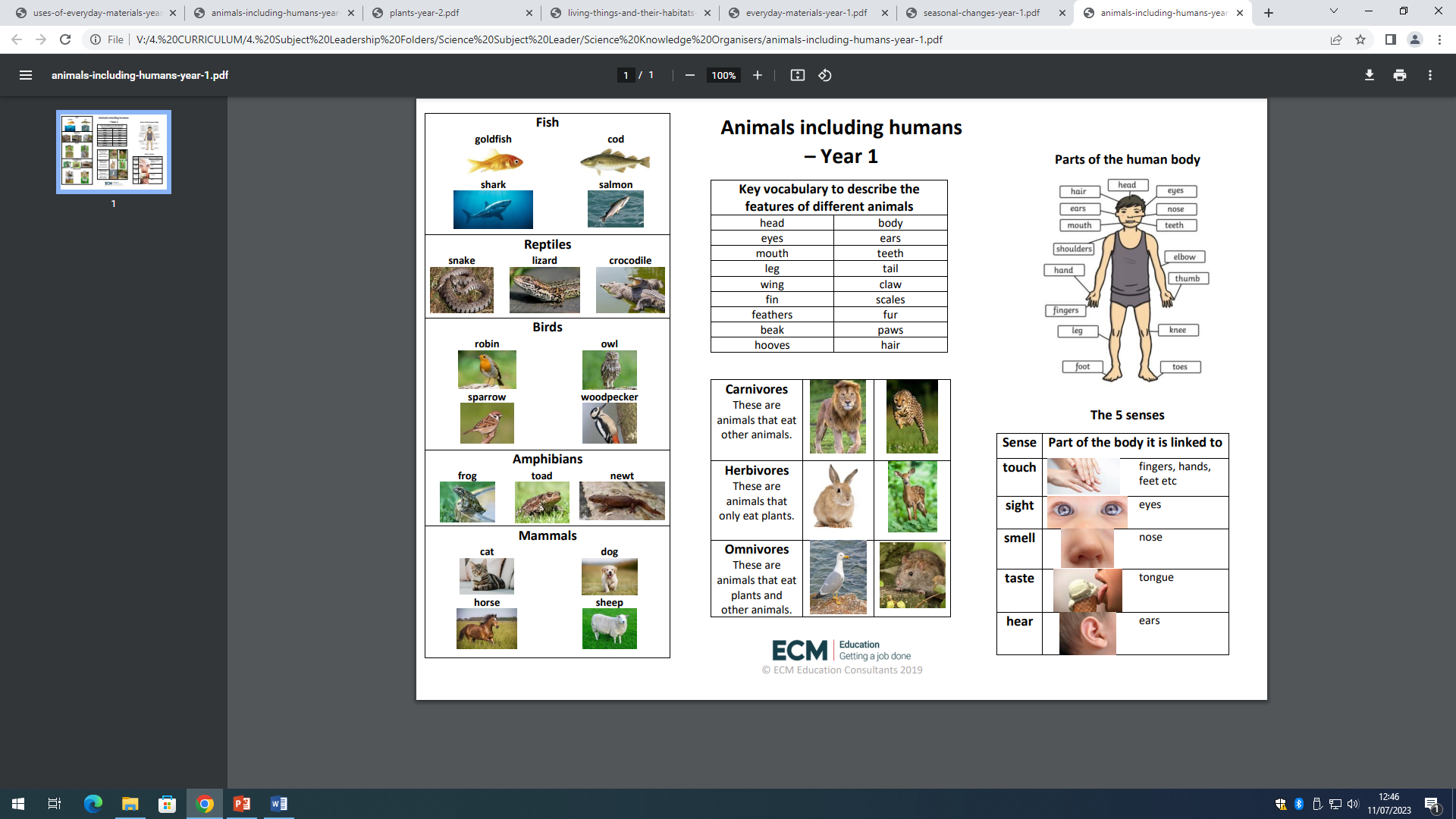 Humans
Year 1/2 (Cycle A)
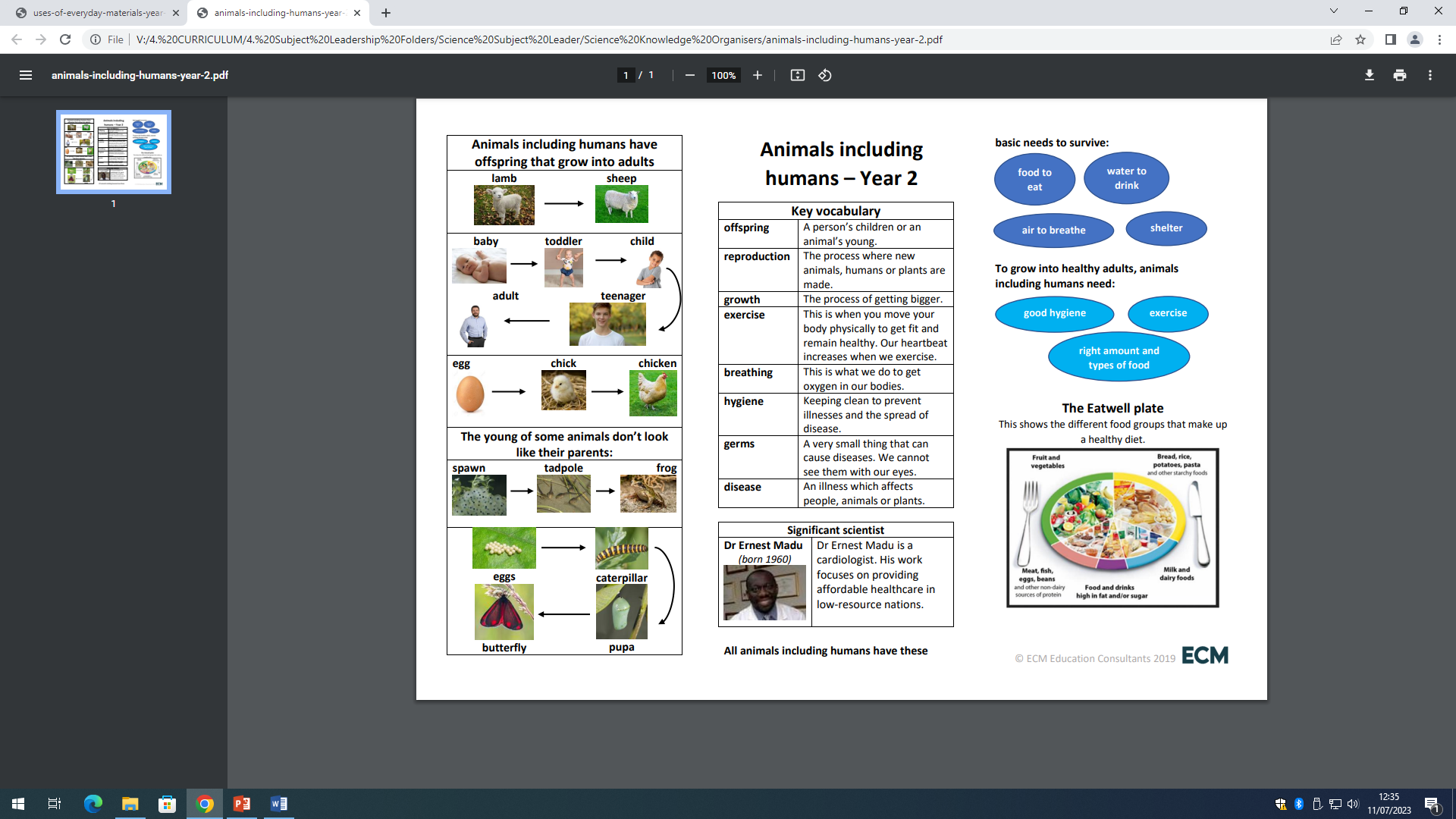 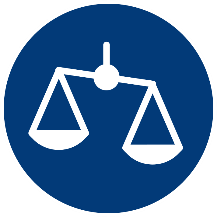 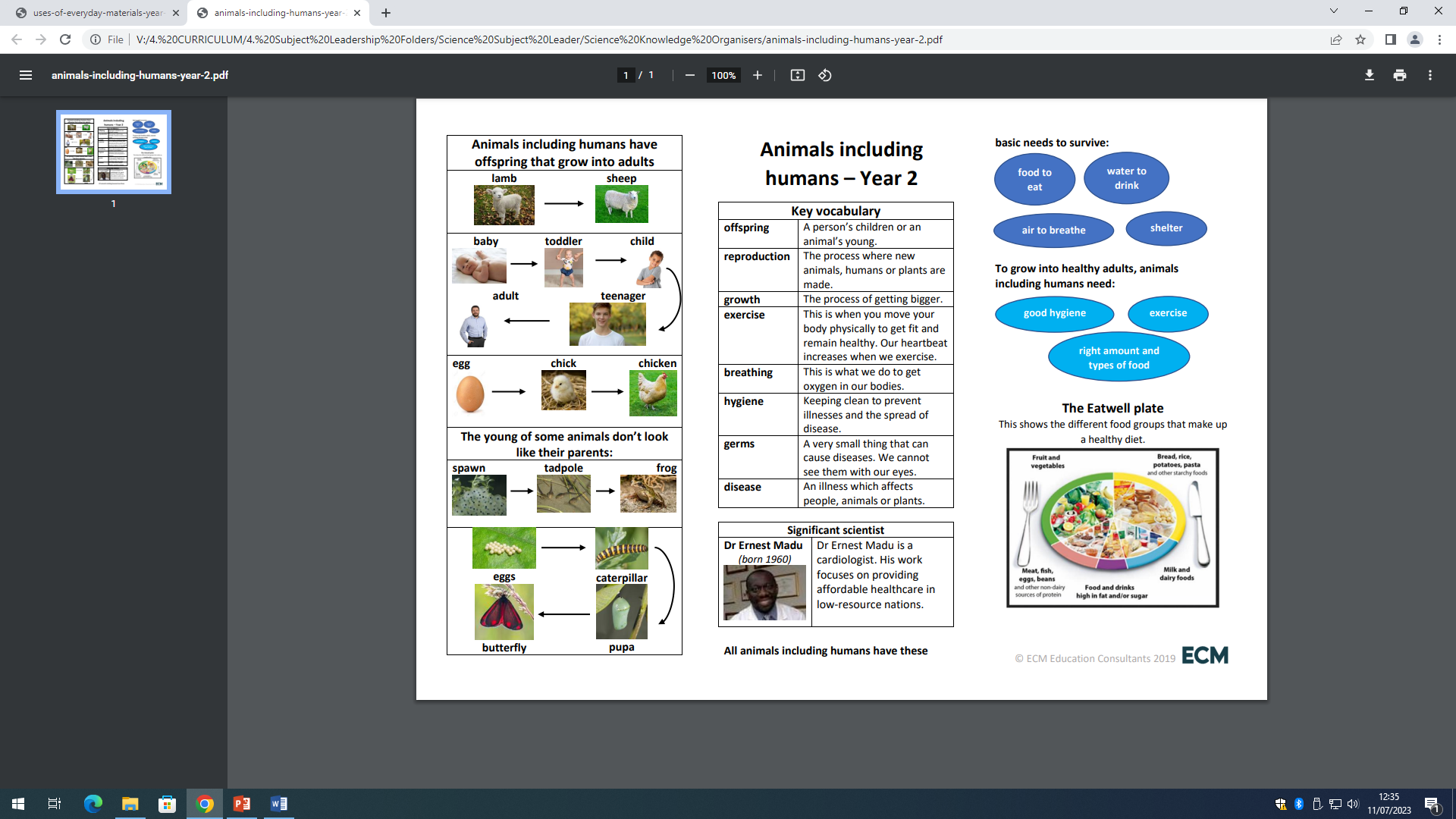 Fair Testing
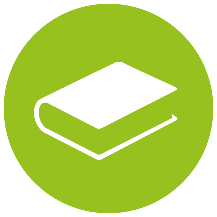 Research
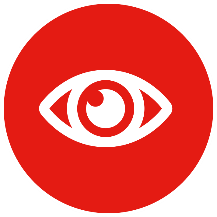 Observation 
over time
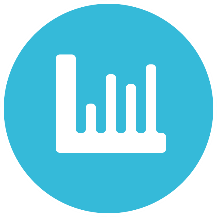 Pattern Seeking
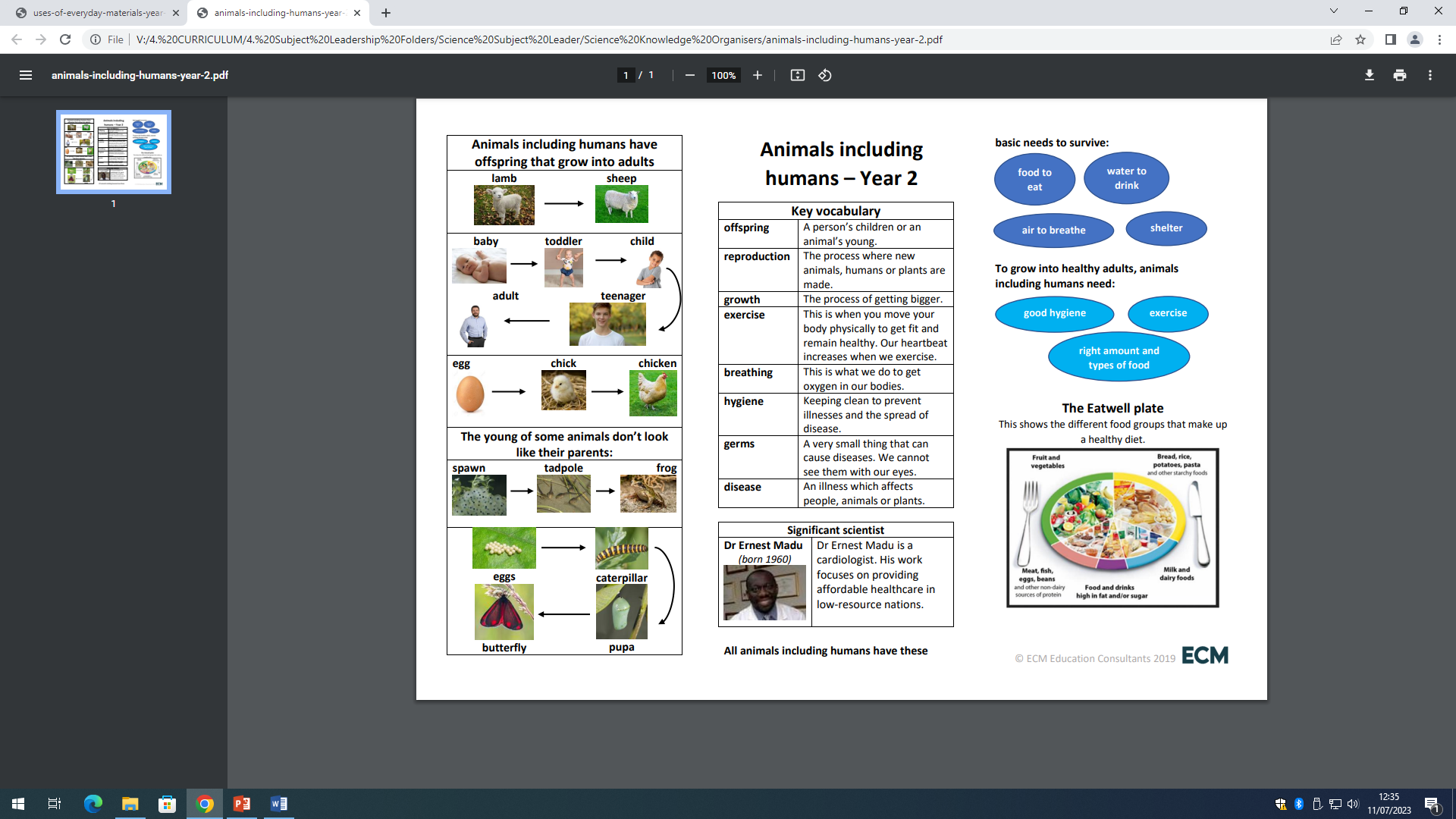 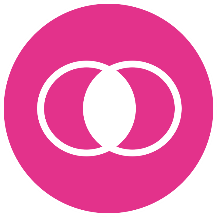 Identifying, grouping and classifying
Scientific
Enquiry
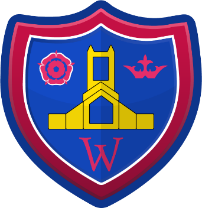 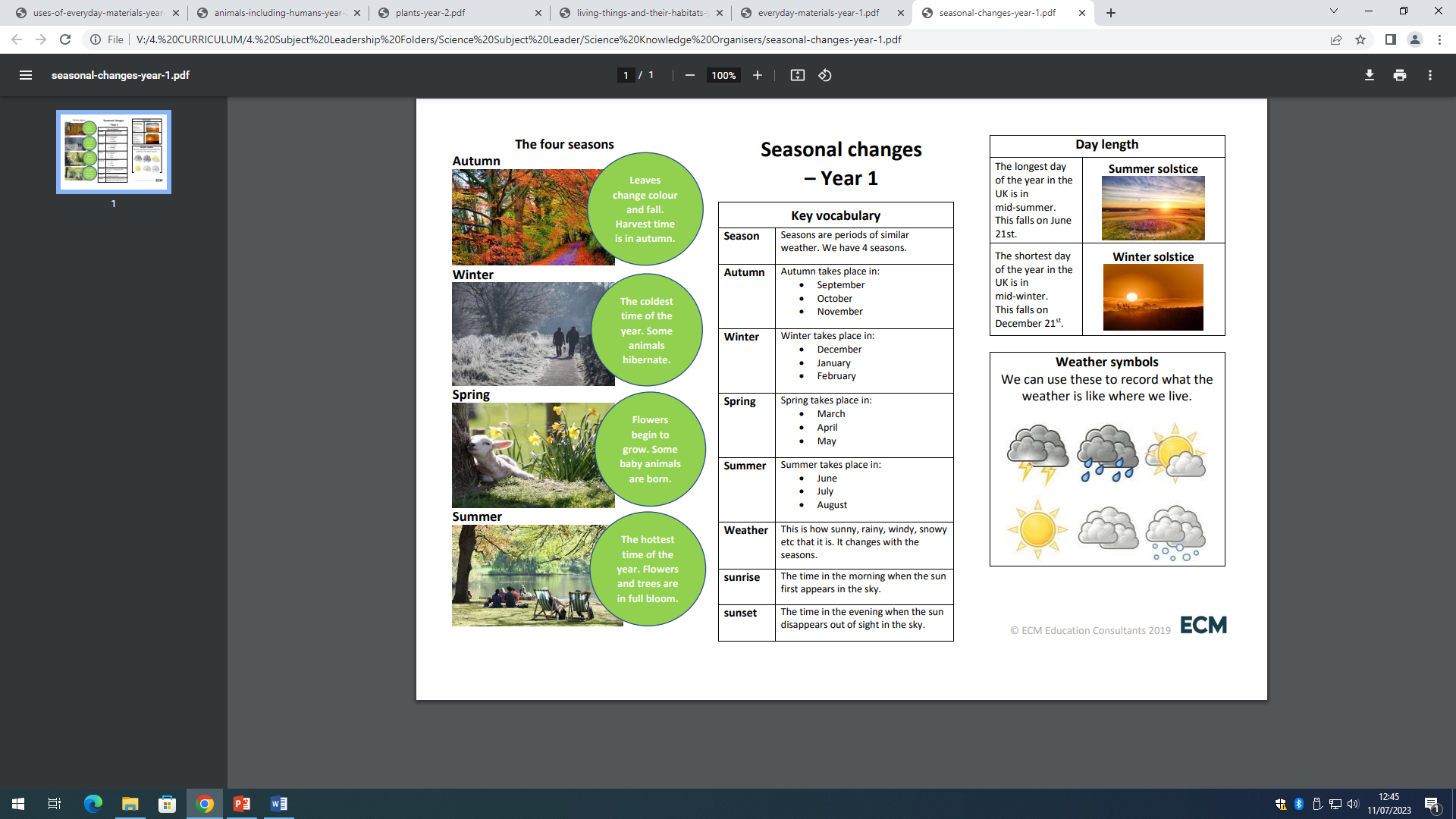 Seasonal Changes
Year 1/2 (Cycle A)
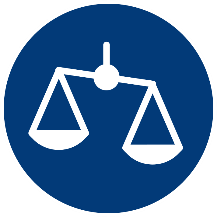 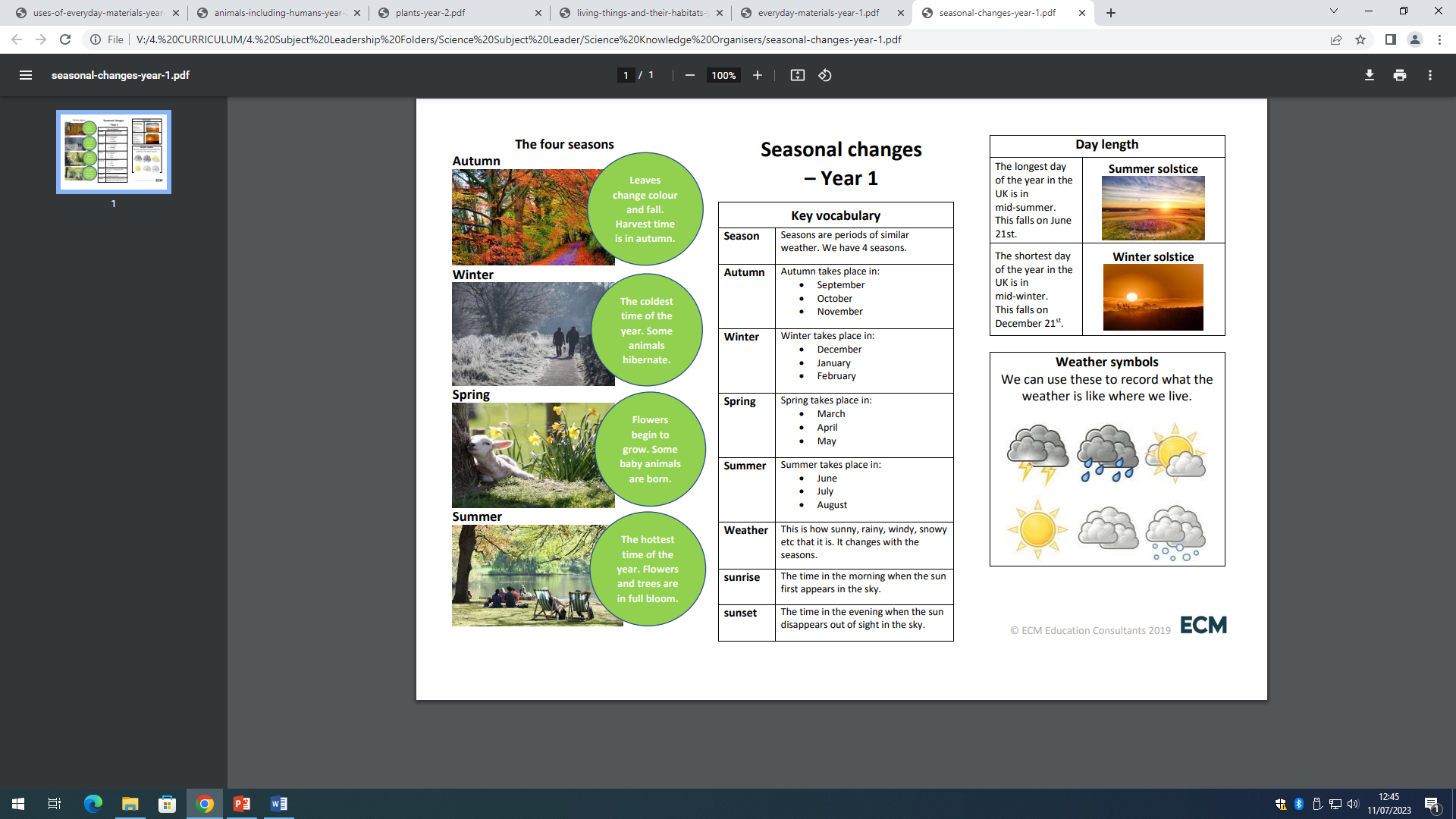 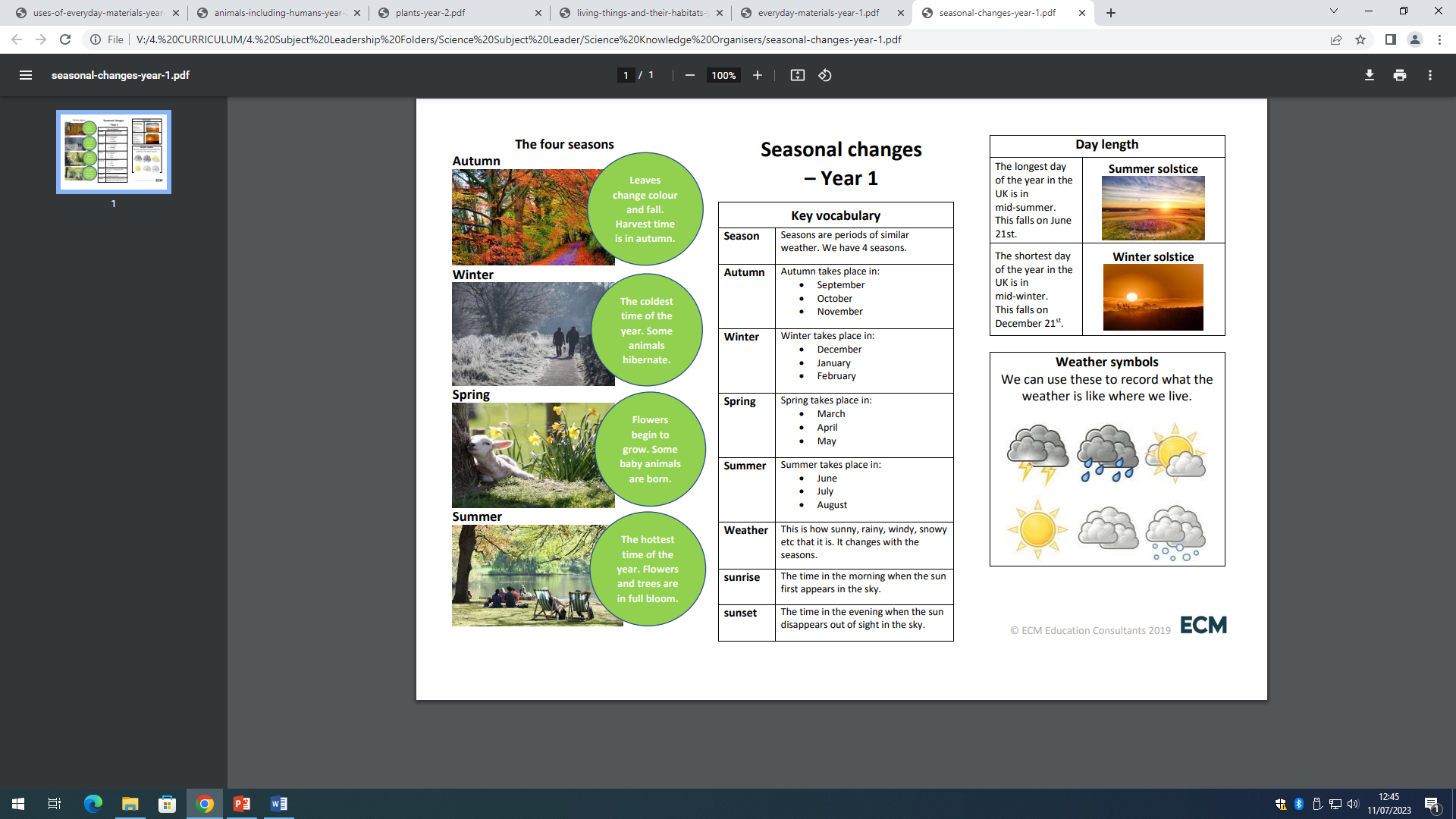 Fair Testing
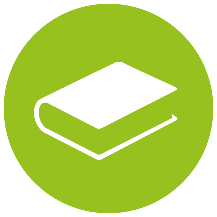 Research
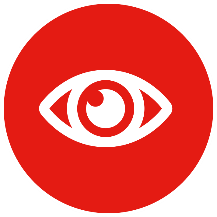 Observation 
over time
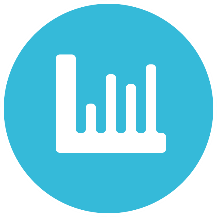 Pattern Seeking
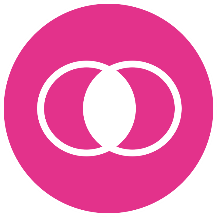 Identifying, grouping and classifying
Scientific
Enquiry
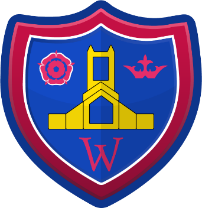 Living Things 
and their Habitats
Year 1/2 (Cycle A)
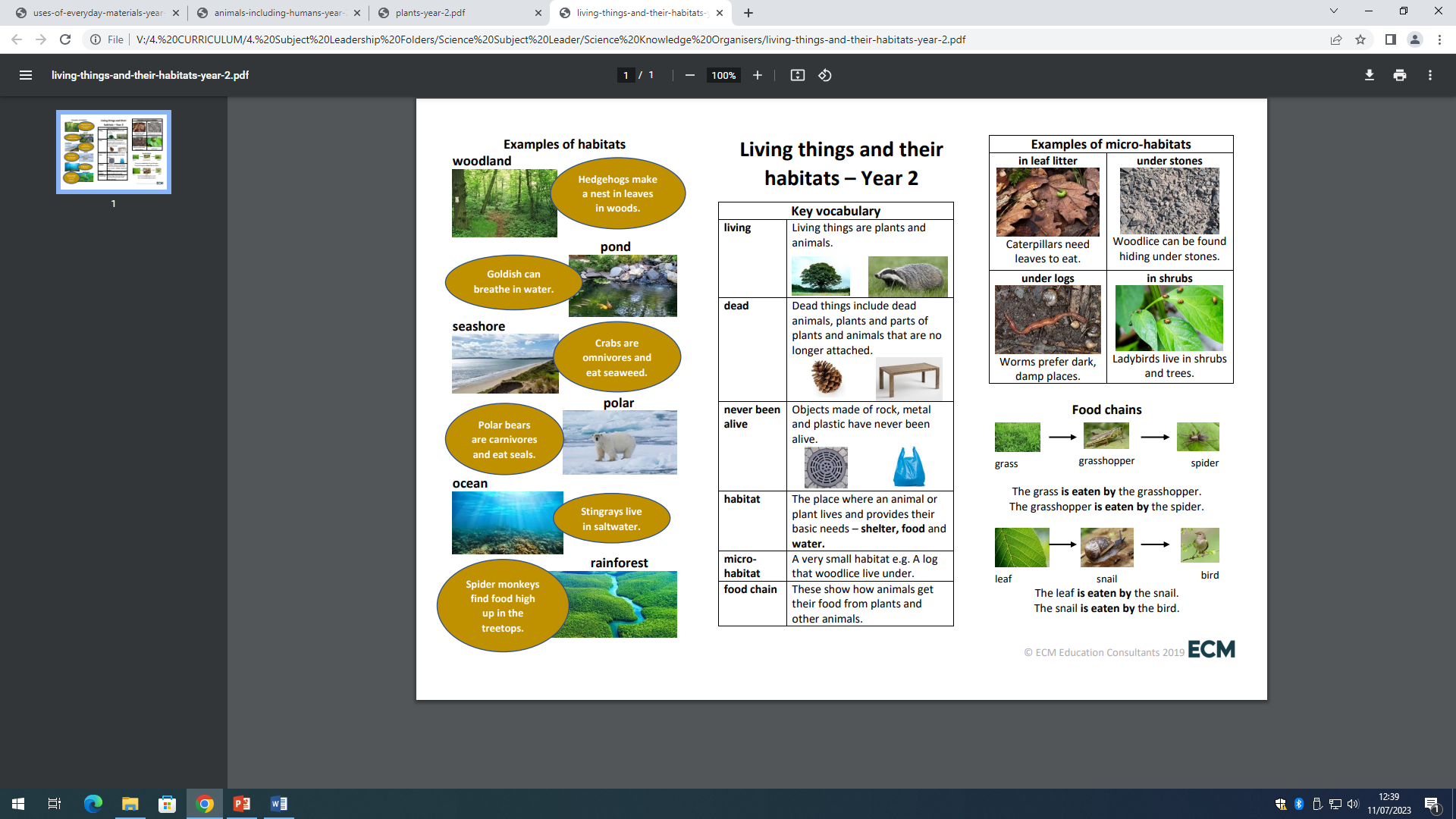 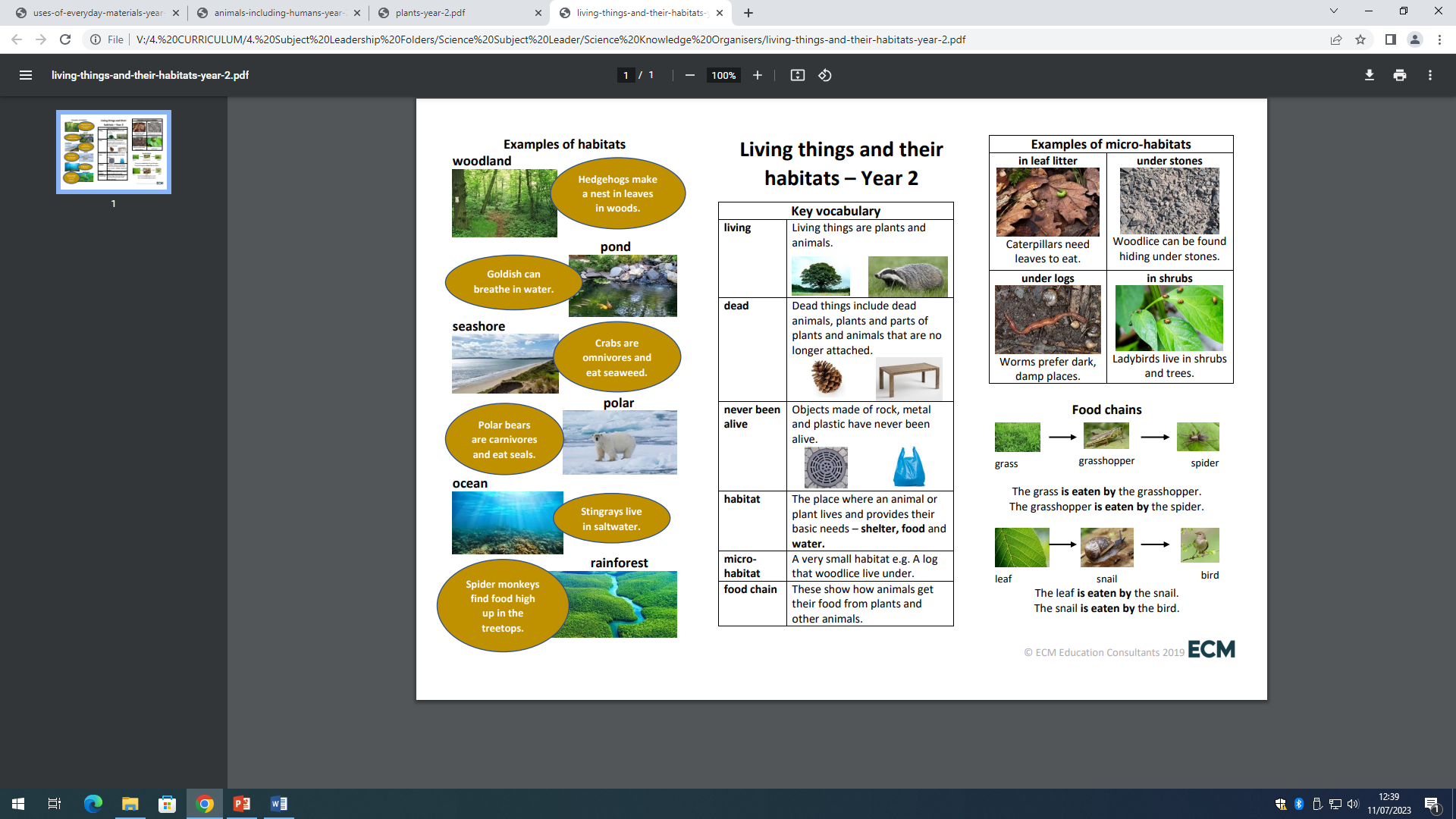 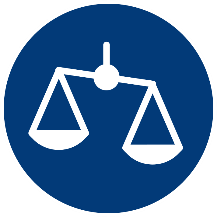 Fair Testing
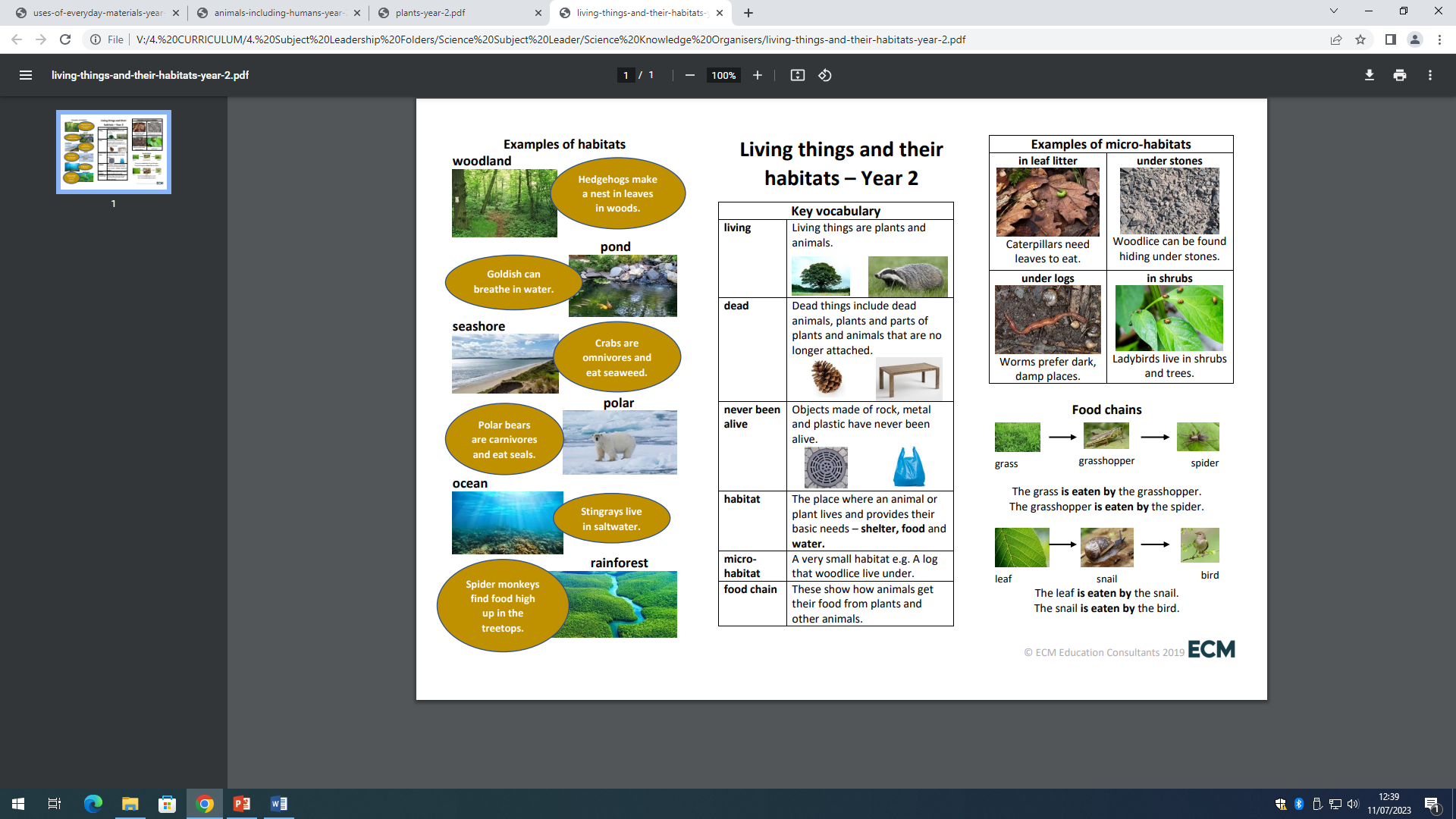 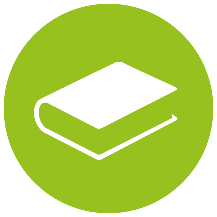 Research
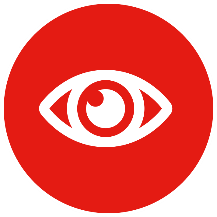 Observation 
over time
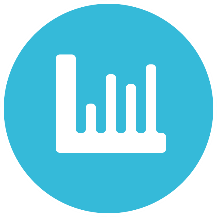 Pattern Seeking
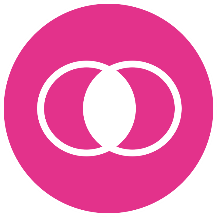 Identifying, grouping and classifying